2020年度
汶上县农业农村局
政府信息公开工作年度报告
一、概述

二、主动公开政府信息情况

三、收到和处理政府信息公开申请情况

四、政府信息公开行政复议、行政诉讼情况

五、存在的主要问题及改进情况

六、需要说明的事项
CONTENTS
目  录
概述
概述
2020年度，在县委、县政府的正确领导下，县农业农村局以习近平新时代中国特色社会主义思想为引领，根据新修订《中华人民共和国政府信息公开条例》（以下简称《条例》），结合上级有关文件精神等要求，编制2020年度农业农村局信息公开年度报告。全文包括总体情况、主动公开政府信息情况、收到和处理政府信息公开申请情况、因政府信息公开工作被申请行政复议、提起行政诉讼情况、存在的主要问题和改进情况和其他需要报告的事项。本年度报告中使用数据统计期限为2020年1月1日至2020年12月31日，本年度报告电子版可在汶上县政府网站信息公开平台下载。如对本报告有任何疑问，请与汶上县农业农村局联系（地址：汶上县圣泽大街东段155号；邮编：272500；联系电话：0537-7282665）。
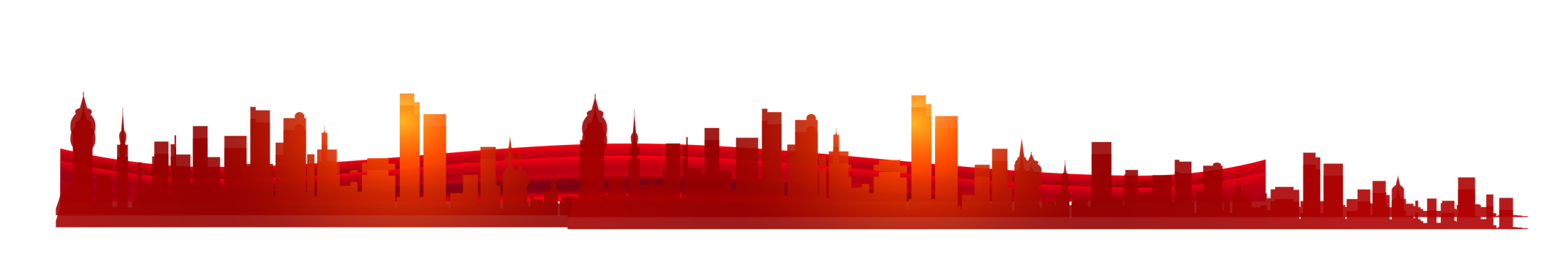 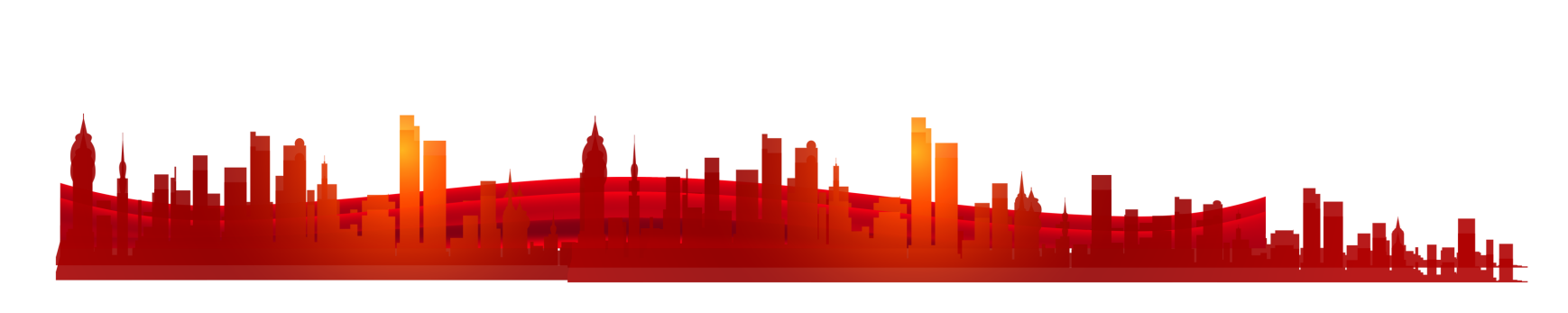 PART ONE
01
组织领导和制度建设
一是加强组织领导，成立了由局长任组长、班子成员任副组长，各科室负责人为成员的政务公开工作领导小组。领导小组下设办公室，具体日常工作由办公室主要负责，明确办公室一名人员专门负责日常公开工作，并认真做好年度报告编制、年度信息公开统计报表等数据统计和报送工作。二是完善工作机制，围绕政府信息公开的范围、内容、形式等，建立健全信息公开审核、保密安全制度，要求遵循“谁公开、谁负责”和“先审查、后公开”的原则，对拟公开的信息确保内容准确、表述规范配专人，负责编辑审核，各科室负责相关信息报送工作。
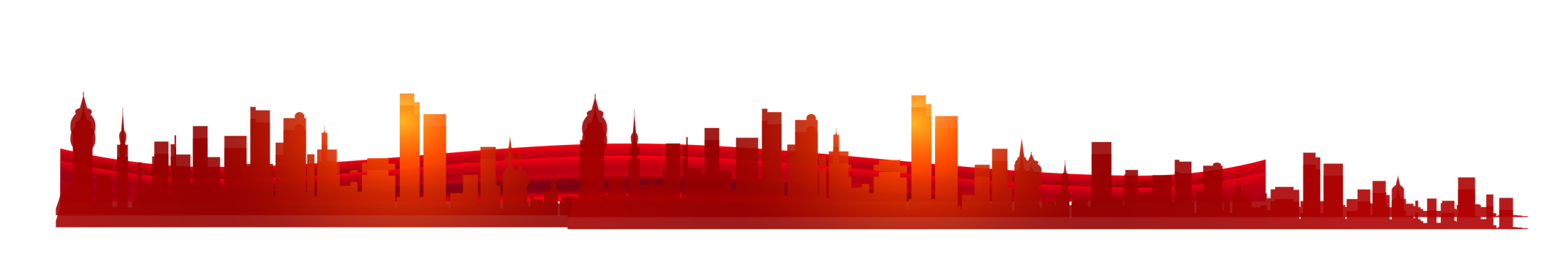 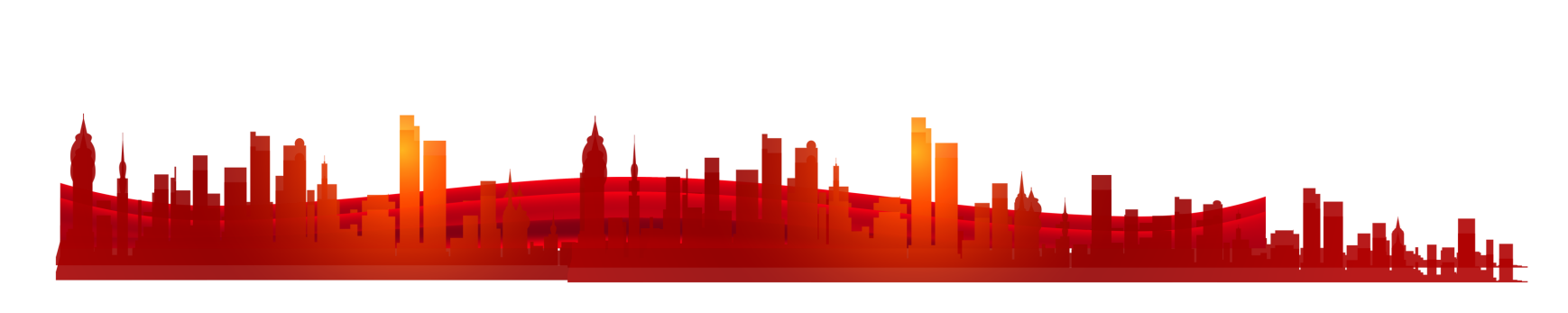 PART ONE
02
主动公开政府信息情况
政务信息公开情况：我局对2020年政府信息进行了梳理、归纳，全年通过各种方式公开政府信息369条，其中通过微信公众号“汶上农业”发布189条，政府网站公布180条。
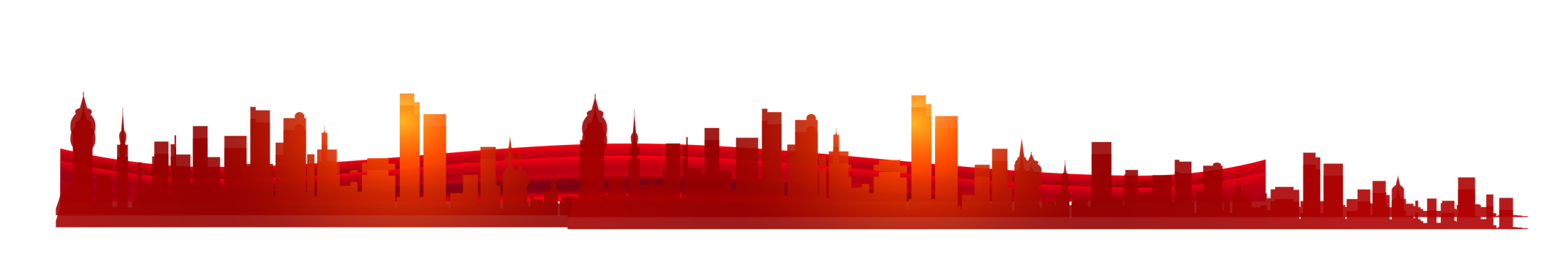 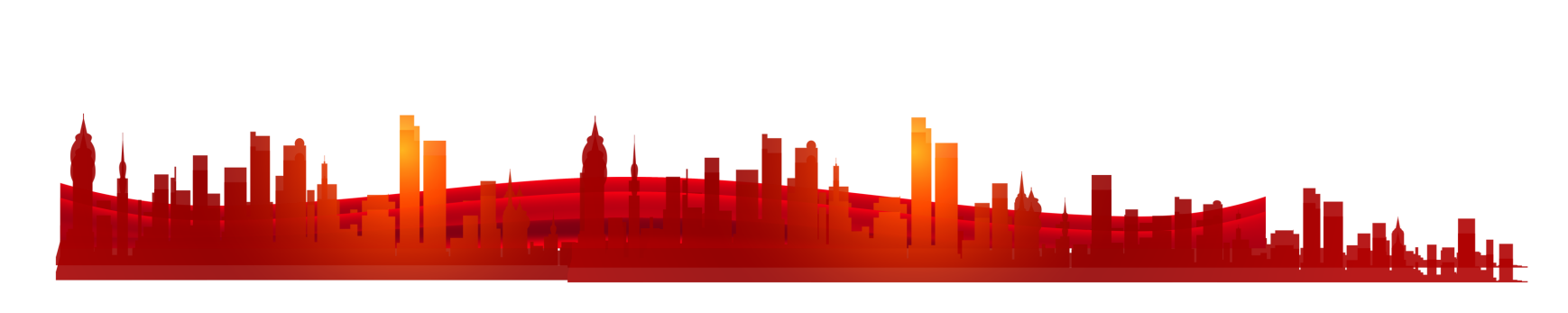 ：
PART ONE
03
政府信息公开主要形式
政府信息公开的主要形式有：汶上县人民政府网、汶上县电视台、汶上县农业农村局微信公众平台等形式，多方面、多渠道对需公开的信息进行解读。
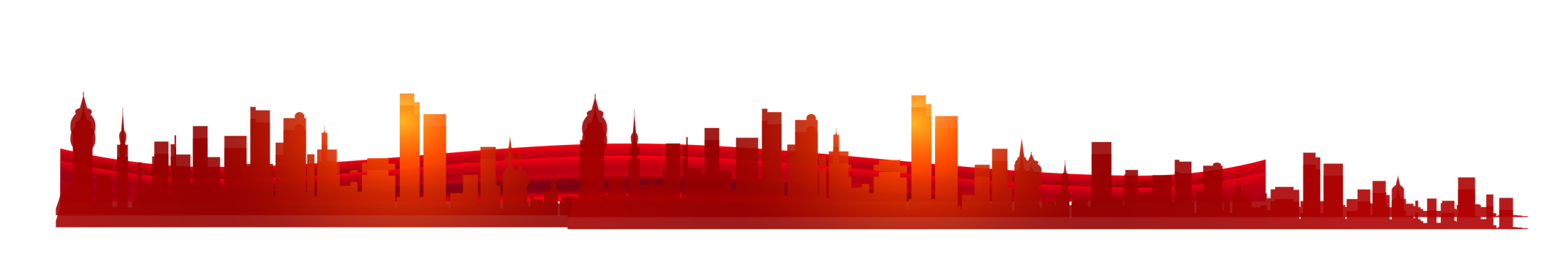 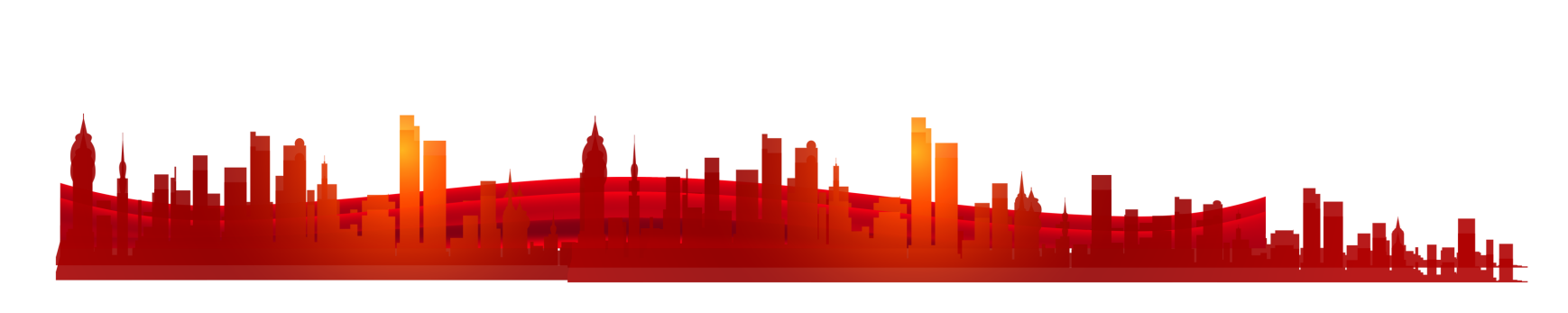 PART ONE
05
政府信息公开申请及办理情况
我局认真贯彻落实《国务院办公厅关于做好政府信息依申请公开工作的意见》，深入研究并妥善处理新情况、新问题，注意加强与申请人的主动沟通，做到依法有据、严谨规范、慎重稳妥。2020年我局未收到依申请公开申请事项。
PART ONE
06
政府信息公开的收费及减免情况
2020年，我局政府信息公开均未实行收费制度，全部免费提供
PART ONE
07
因政府信息公开申请提起行政复议、行政诉讼的情况
2020年，我局未发生被申请行政复议、行政诉讼和行政申诉的案例。
PART ONE
08
保密审查及监督检查情况
县农业农村局对拟发信息进行严格保密安全审核，在确认所提交内容为可公开内容后，再由信息公开小组专职人员对信息进行公开，形成了及时对拟定公开材料进行事前保密审查、事后监督检查，确保所有公开信息准确无误、符合要求的工作机制。
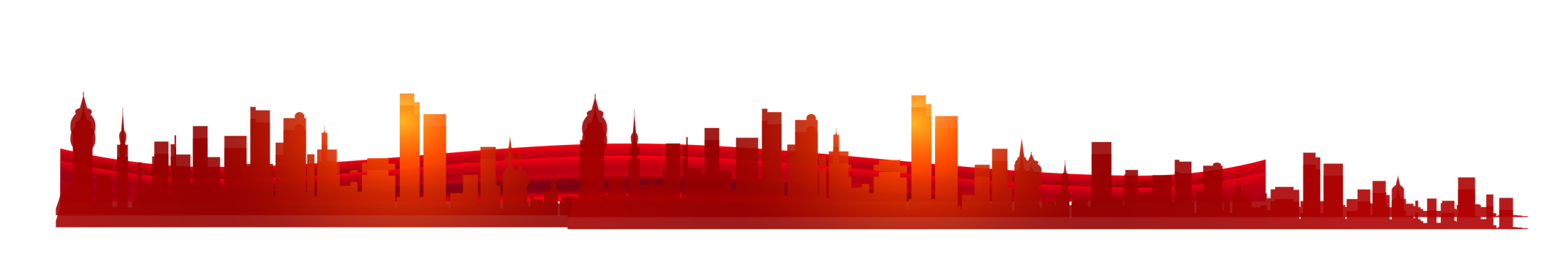 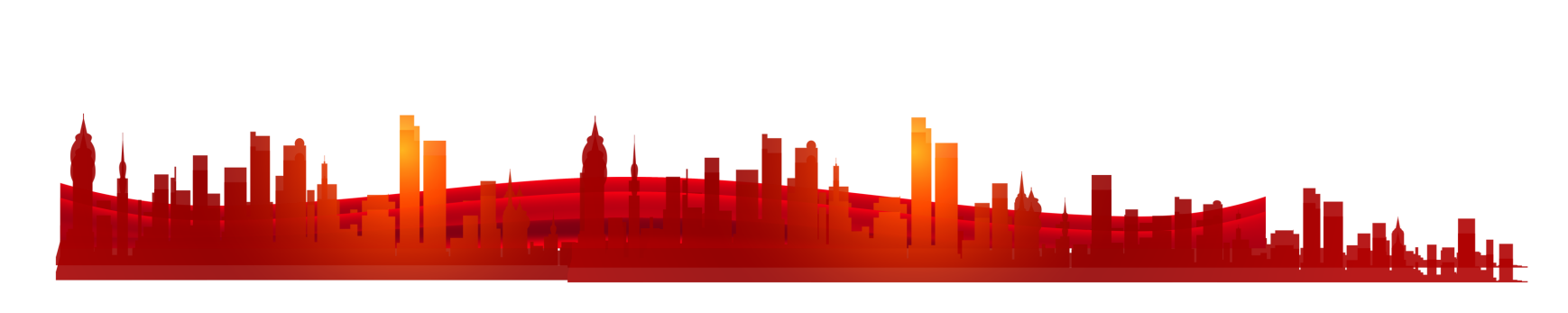 PART ONE
09
其他公开事项信息公开情况
平台建设情况。一是在县政府办公室政务公开办的协助下，按标准在政务公开栏及时更新上传公开信息，包括了政务公开、组织机构、公告公示、法规文件等栏目。二是用好政务新媒体传播平台，把微信公众号作为政务新媒体传播的主要阵地，设置了汶上商务，招商引资、便民服务等栏目，积极主动定期推送统计信息等内容。2020年，在汶上县商务局微信公众号公布主要动态信息83余条。
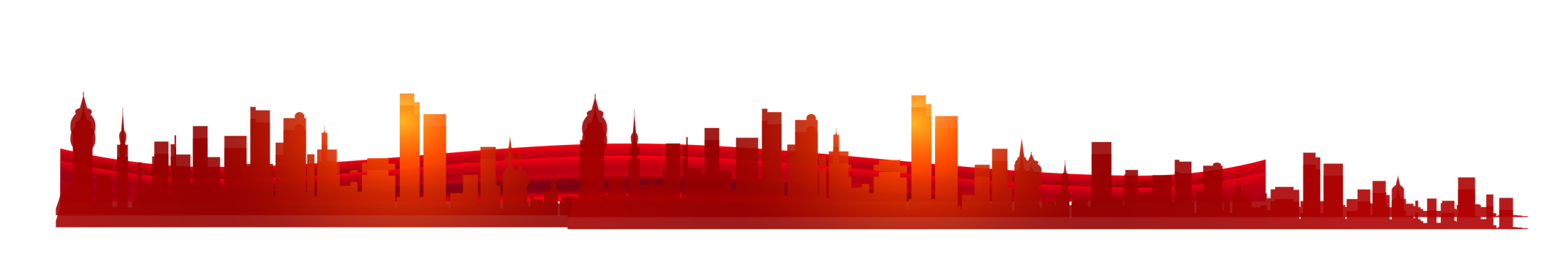 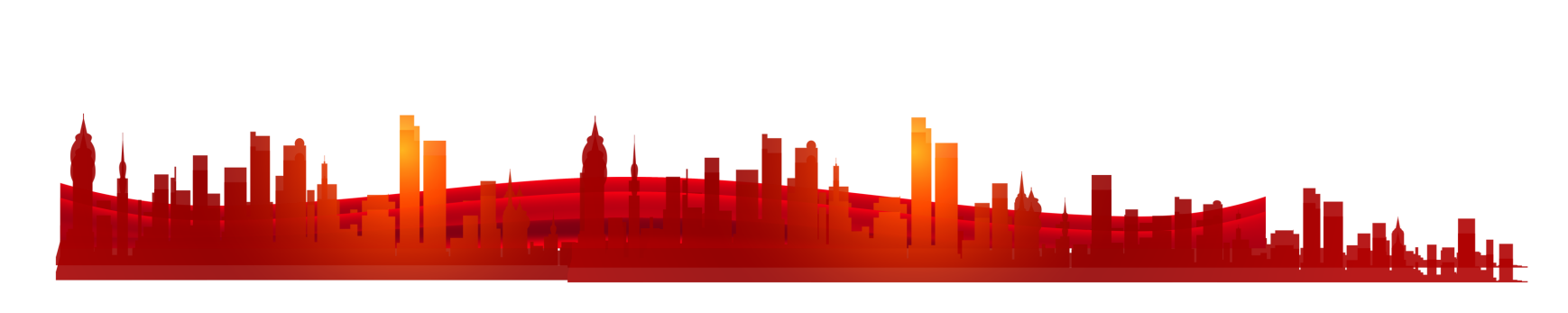 主动公开政府信息情况
收到和处理政府信息公开申请情况
政府信息公开行政复议、行政诉讼情况
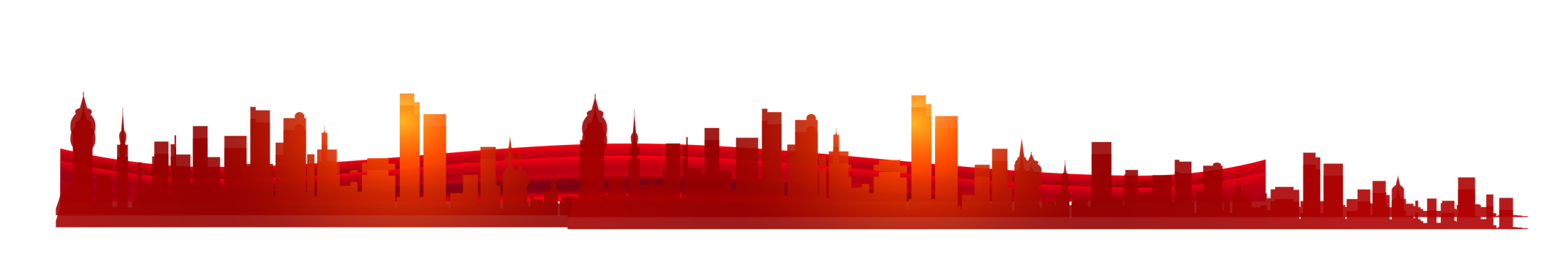 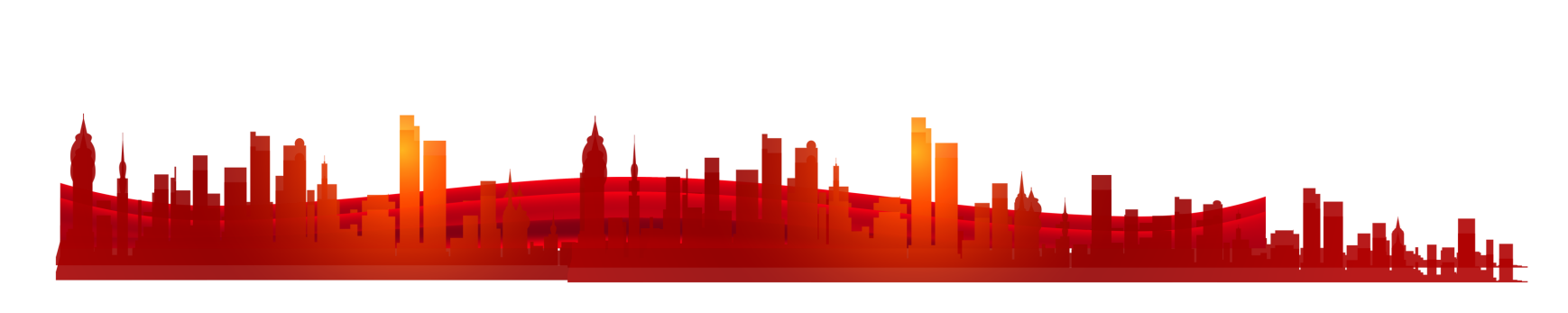 2020年，我们将改进不足，重点从以下几个方面改进提升
尽管我局在政府信息公开的工作上取得了一定的成绩，也取得了良好的社会效果，但仍然存在着一些不足，例如：主动公开的政府信息与公众的需求还存在一些距离；公开形式不够丰富，公众参与度不高，便民性有待进一步提高；政府信息公开工作是一项长期的日常性工作，长效工作机制建设需要进一步完善。
    下一步，一是进一步提高认识，切实加强对《政府信息公开条例》的学习宣传。继续将政务公开作为本局的工作重要内容，认真抓好抓落实，进一步提高干部职工的思想认识，不断增强做好政务公开工作的责任感和使命感。二是充实公开内容。按照“以公开为原则，不公开为例外”的总体要求，按照《政府信息公开条例》等法规、规章、制度的规定，及时公开政务信息，公开内容做到真实、具体、全面。